LOGO
Free
PPT templates
Insert the Subtitle of Your Presentation
report:freeppt7.com  Time:20XX. XX
https://www.freeppt7.com
CONTENT
Add a title
Add a title
Add a title
Add a title
A that adds the title and content of the catalog
A that adds the title and content of the catalog
A that adds the title and content of the catalog
A that adds the title and content of the catalog
01
02
03
04
PART 01
Tittle Text
Click here to add a text description and a short caption
PAGE TITTLE
Add PAGE TITTLE Content
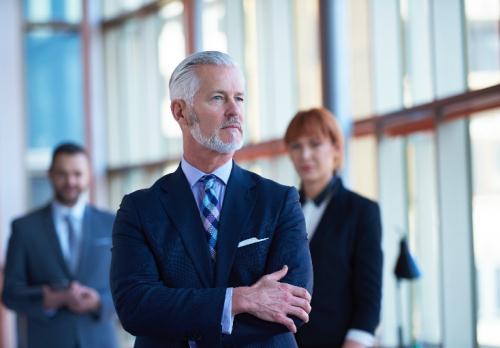 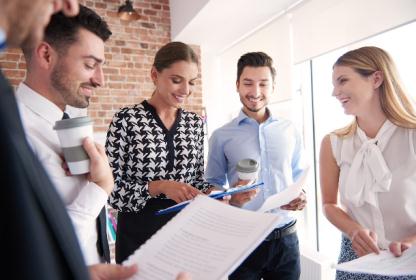 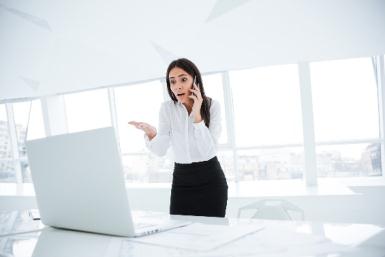 Add a title
Add a title
Add a title
Click here to add text
Click here to add text
Click here to add text
PAGE TITTLE
Add PAGE TITTLE Content
Tittle Text
Click here to add a text description and a short caption
The content 
of the title
PAGE TITTLE
Add PAGE TITTLE Content
01
Click here to add a text description and a short caption
02
Click here to add a text description and a short caption
03
Click here to add a text description and a short caption
04
Click here to add a text description and a short caption
PAGE TITTLE
Add PAGE TITTLE Content
Tittle Text
Tittle Text
Click here to add text
Click here to add text
Tittle Text
Tittle Text
Click here to add text
Click here to add text
Tittle Text
Tittle Text
Click here to add text
Click here to add text
Tittle Text
Tittle Text
Click here to add text
Click here to add text
PAGE TITTLE
Add PAGE TITTLE Content
Tittle Text
01
02
03
04
Add text
Add text
Add text
Add text
PPTtemplate http://www.1ppt.com/moban/
PART 02
Tittle Text
Click here to add a text description and a short caption
PAGE TITTLE
Add PAGE TITTLE Content
title
title
title
title
title
Click here to add text
Click here to add text
Click here to add text
Click here to add text
Click here to add text
PAGE TITTLE
Add PAGE TITTLE Content
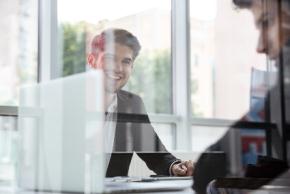 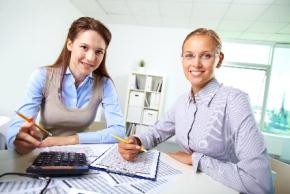 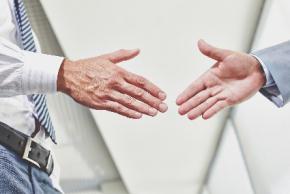 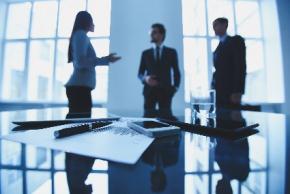 01
02
03
04
title
title
title
title
Click here to add text
Click here to add text
Click here to add text
Click here to add text
PAGE TITTLE
Add PAGE TITTLE Content
Tittle Text
Tittle Text
Tittle Text
Tittle Text
Tittle Text
Tittle Text
Click here to add text
Click here to add text
Click here to add text
Click here to add text
Click here to add text
Click here to add text
PAGE TITTLE
Add PAGE TITTLE Content
Tittle Text
Tittle Text
Tittle Text
Tittle Text
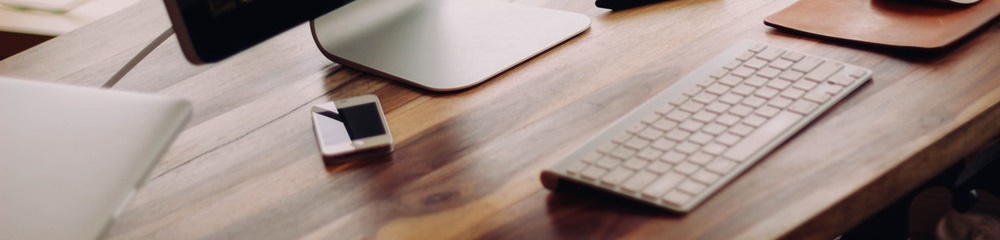 Click here to add text
Click here to add text
Click here to add text
Click here to add text
Click here to add a text description, add a short caption text Click here to add text, click here to add text exposition, add a short caption text click here to add text
PART 03
Tittle Text
Click here to add a text description and a short caption
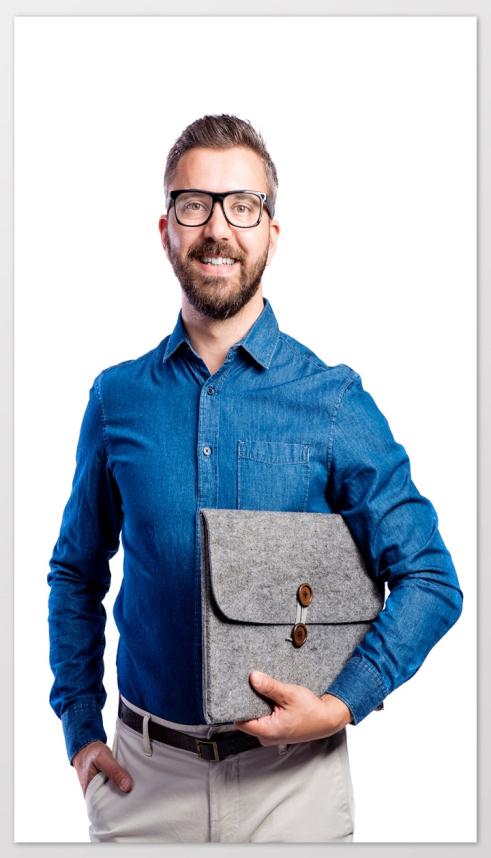 PAGE TITTLE
Add PAGE TITTLE Content
within the title	appearance
Click here to add a text description and a short caption
Tittle Text
Click here to add a text description and a short caption
within the title	appearance
Click here to add a text description and a short caption
PAGE TITTLE
Add PAGE TITTLE Content
01
02
03
04
05
title
title
title
title
title
Click here to add text
Click here to add text
Click here to add text
Click here to add text
Click here to add text
PAGE TITTLE
Add PAGE TITTLE Content
title
title
title
title
Click here to add text
Click here to add text
Click here to add text
Click here to add text
PAGE TITTLE
Add PAGE TITTLE Content
01
02
03
04
05
title
title
title
title
title
Add text elaborations
Add text elaborations
Add text elaborations
Add text elaborations
Add text elaborations
PART 04
Tittle Text
Click here to add a text description and a short caption
PAGE TITTLE
Add PAGE TITTLE Content
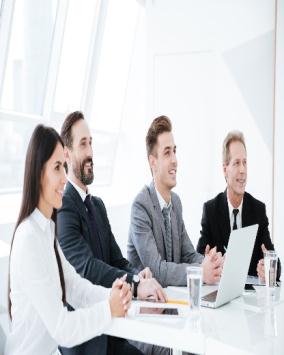 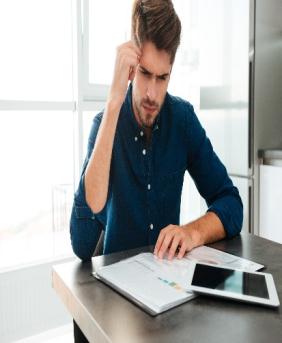 title
title
Click here to add text
Click here to add text
PAGE TITTLE
Add PAGE TITTLE Content
S
T
W
Add a title
Add a title
Add a title
Add a title
O
Click here to add text
Click here to add text
Click here to add text
Click here to add text
PAGE TITTLE
Add PAGE TITTLE Content
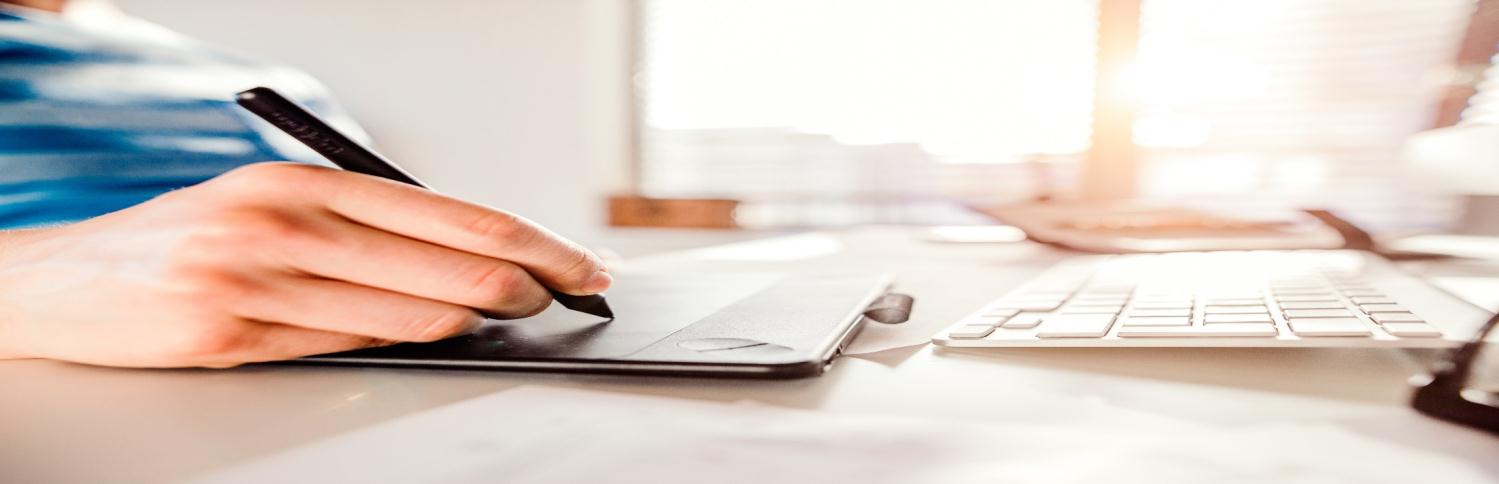 Add a title
Add a title
Add a title
Add a title
Click here to add text
Click here to add text
Click here to add text
Click here to add text
PAGE TITTLE
Add PAGE TITTLE Content
Click here to add text
Click here to add text
title
title
Click here to add text
Click here to add text
title
title
LOGO
Thank you
Thank you for watching and listening
https://www.freeppt7.com
Please follow us for more information:
https://www.jpppt.com/ 
www.freeppt7.com
Pics: www.Pixabay.com
If you liked the presentation and want to thank, you can follow me on social networks 
https://www.instagram.com/slidesfree/ 

https://www.facebook.com/freeppt7/

https://www.facebook.com/groups/best.PowerPoint.templates

https://www.youtube.com/channel/UCdDW77rhEfG4hzWmlBBnfTQ

https://twitter.com/freeppt7_com
Fully Editable Icon Sets: A
Fully Editable Icon Sets: B
Fully Editable Icon Sets: C